ORIENTATION PROGRAMME 7.5.2019
ENTRANCE EXAMINATION 
2019-20
CALENDAR OF EVENTS 2019
Time Schedule for UG Entrance Examination: 18.05.2019
Time Schedule for PG Entrance Examination: 18.05.2019
MATERIAL TO BE BROUGHT ON THE DAY OF EXAMINATION BY THE CANDIDATES
Admit card with photograph

 Black/Blue ball point pen of good quality
DUTIES OF THE ROOM SUPERINTENDENTS
The Room Superintendent shall come to the examination centre half-an-hour before the commencement of the examination and collect the blank answer sheets and invigilator’s dairy from the deputy chief superintendent.

Only one set of question booklet and answer sheet shall be given to each candidate. 

The Room Superintendent shall see that the candidates are seated in the assigned places and writes his/her correct register number and other information required on the facing sheet of the answer sheet.
The Room Superintendent shall read out the instructions to the candidates as given in the question booklet and the answer sheet and instruct the candidates to read and follow the instructions printed.

Before the distribution of question booklet to the candidates, the Room Superintendent shall see that the correct question booklet according to the time-table is supplied to them.  If he/she finds a wrong question booklet, it shall be returned at once to the Deputy Chief Superintendent.

The candidates may be asked to check whether they have received the right question booklet.
Soon after the examination begins, the Room Superintendent should obtain the register number and the signature of the candidate on the invigilator’s diary.

The Room Superintendent shall check the candidate’s admission ticket in each subject.

The Room Superintendent shall then check whether the candidate’s signature on the diary agrees with his/her specimen signature on the admission ticket.  Minor variation which are not uncommon, can be ignored.  However, if there is glaring variation, the superintendent shall bring it to the notice of the Deputy Chief Superintendent.  The Deputy Chief Superintendent shall make an enquiry after the candidate has finished writing his paper.  If the Deputy Chief Superintendent is convinced that it is a clear case of impersonation, he shall not permit the candidate to take the remaining papers of the examination.
Additional OMR sheet shall not be given to the candidate.

The Room Superintendent has to see that all entries in the invigilator’s diary are made.

Immediately after 10 minutes of the distribution of the question booklets, the Superintendent shall return the remaining question booklets, if any to the Deputy Chief Superintendent.  No question booklet is to be given to any outsider.

The Room Superintendent shall be vigilant on his duty.  Most of the time he shall keep moving.  Reading books, newspapers/magazines etc., is forbidden.
No Room Superintendent shall allow any candidate to speak to any other candidate in his/her room.  

The Superintendent shall see that no candidate makes use of notes, attempts to copy from other candidates, or has in his/her possession or in his/her desk any book or papers not issued in the examination hall.  He/she shall ensure that no candidate disturbs his neighbour while writing.  He/she shall further ensure that no candidate detaches or tears any paper from the question booklet and that every candidate hands over his/her answer sheet before he/she is permitted to leave the examination hall.
No Room Superintendent is permitted to leave the examination hall during the examination.  He/she may leave the examination hall after the relieving superintendent has taken charge of the supervision of the room as the case may be.  Relief shall not be taken for more than 10 minutes.

In case there is a report from the candidate that in his/her question booklet the number of pages does not tally with the number of pages printed on the cover page, the Room Superintendent shall certify to that effect on the cover page. If any sheet of paper is torn, spoiled etc, he/she shall issue a new booklet / answer sheet.

The Room Superintendent has to get the question paper covers meant for the rooms ready before opening the question paper packets.
ARRIVAL TIME OF THE INVIGILATORS (U G and PG)
The staff members at Mysore Centre are detailed for duty on 18th  May, 2019 between 7.00  a.m. to 1.30 p.m. 

Report to Dr. JS Jaya Sankar Rao, Deputy Chief Superintendent, Mysore Centre at 8.00 a.m. sharp without fail, at the Academic Block.
RESERVE INVIGILATORS (BOTH UG AND PG EXAMINATION)
The staff members of Mysore Centre are detailed for duty on 18th May, 2019 between 7.00 a.m. to 1.30 p.m.
Breakfast (7.00 to 7.45 a.m.) and lunch (12.10 p.m. to 2.00 p.m.) is arranged for all the above staff at AIISH guest house on 18.05.2019.

Remuneration is paid for the examination day, no compensatory leave will be given to anybody.
DETAILS REGARDING THE QUESTION PAPERS AND COVERS
STATIONARIES-PACKED IN BAGS
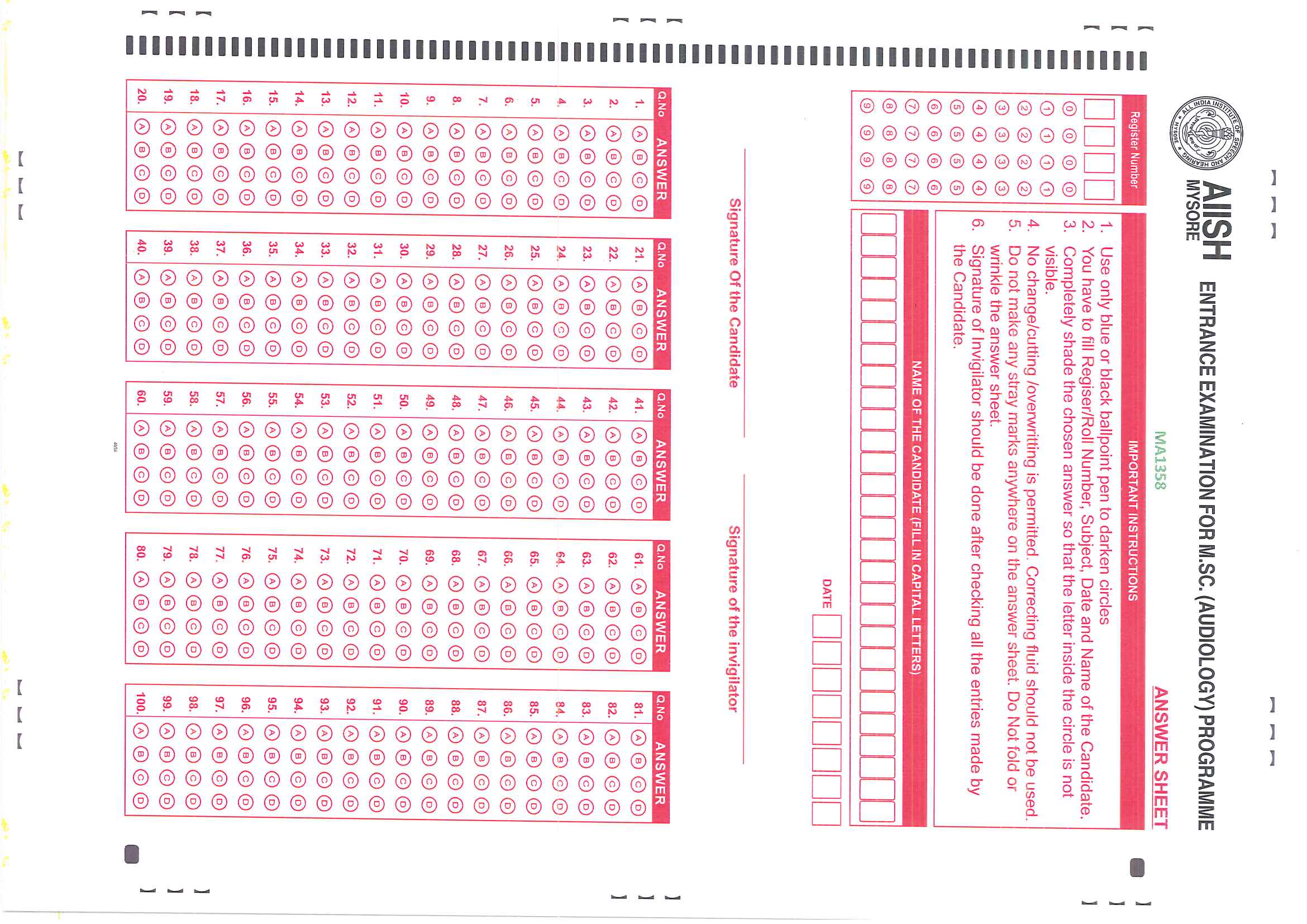 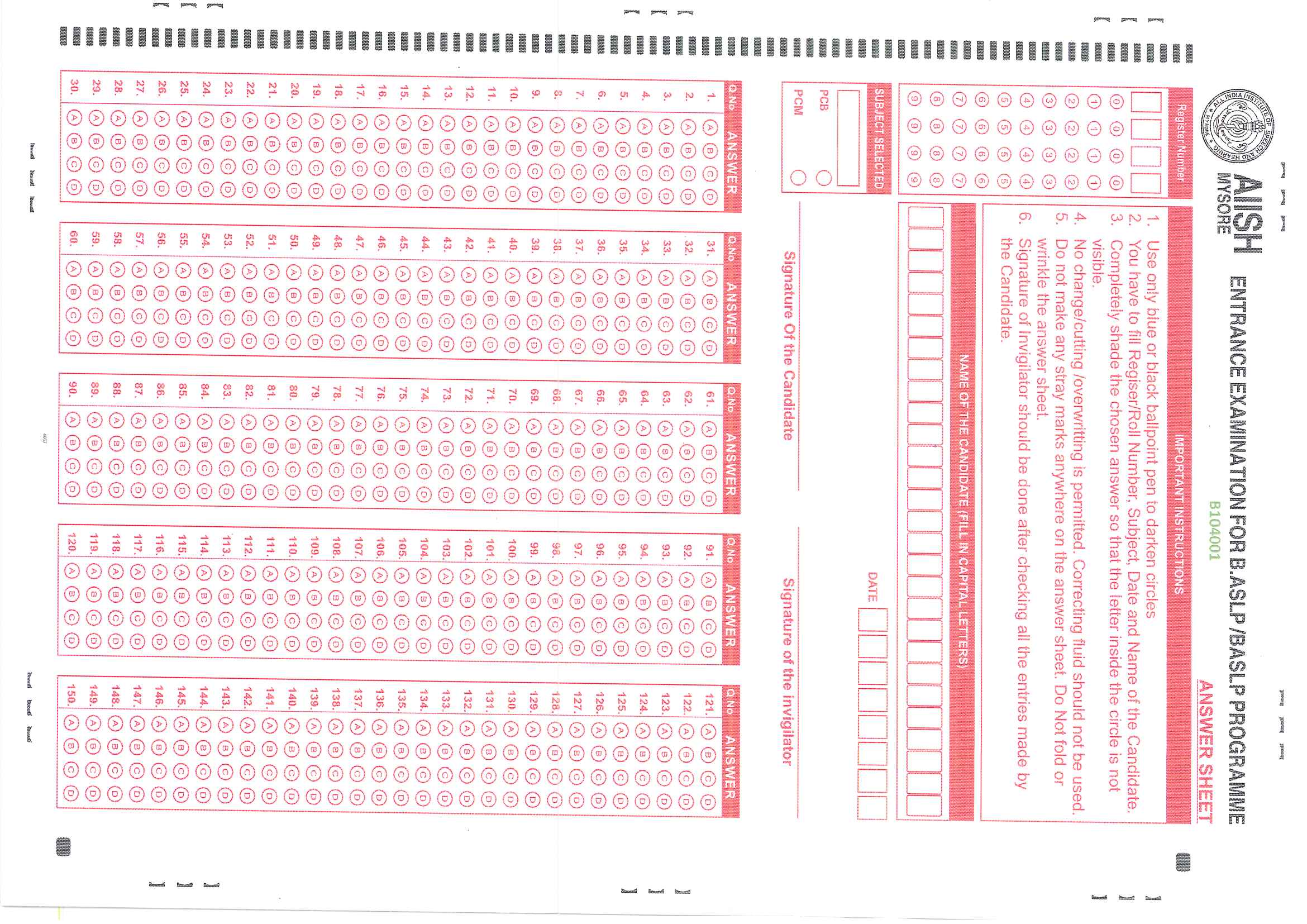 INSTRUCTIONS FOR CANDIDATES FOR UG
Students are not allowed to carry any mobile phone, calculator, books, bags, purse, watch, or any other electronic goods such as bluetooth. 

The examination is conducted for four subjects namely Physics, Chemistry, Mathematics, and Biology. Out of which students need to opt for PCB or PCM combinations.

The three papers chosen by the candidates should be clearly indicated in the attendance sheet and sign next to their register number (BCP or MCP combination).
Fill up details like Register number, name, subject, date, and affix your signature in the space provided in the OMR sheet.

The duration of the examination is 9.00 a.m. to 12.00 noon for B.ASLP; 9.00 a.m. to 11.10 for M.Sc (SLP/Audiology); 11.30 a.m. to 1.10 for combined M.Sc (SLP/Audiology) and M.Ed. Spl. (HI) is 9.30 a.m. to 10.20 a.m. 

Students have to answer 50 questions of multiple choice types, each carrying one mark. There is no negative marking for wrong answer B.ASLP and M.Ed. Spl. (HI)
Mark the correct answer using BLACK/BLUE BALL POINT PEN only. 

Carefully shade the chosen answer in the appropriate circle. Once done it cannot be corrected. If more than one shading is there per question, then that answer will be invalid.

Do not make any stray marking on the OMR sheet.

Fill the circle      

Do not do rough work on OMR sheet
For rough work use the additional work sheets given in the end of question booklet.

Return the answer sheet to the invigilator before leaving the examination hall.

Students can leave the hall only after half an hour of commencement of examianation.   However, if they decide to leave the hall, they have to handover the question paper and OMR sheet to the Invigilator.
There is negative marking for wrong answers for M.Sc program. 

Carefully mark  the answers in the appropriate circle. Once done it cannot be corrected.  If more than one marking is there per question, then that answer will be invalid.
Fill the circle      
Do not do rough work on OMR sheet
For rough work to be done only on the additional work sheets provided in question paper

The candidates have to bring their admit card on the day of the entrance examination, without which they will not be permitted to take up the entrance examination.

If more than one answer is indicated against a question, no marks will be awarded for the same.
Any form of overwriting and erasing on the answer sheets will be processed by the computer as an incorrect answer. 

Students are not allowed to carry any mobile phone, calculator, books, bags, purse, watch, or any other electronic goods such as bluetooth. 
Return the answer sheet to the invigilator before leaving the examination hall.
Students can’t leave the hall before the scheduled time.
ANNOUNCEMENT OF RESULTS- KEEP VISITING AIISH WEBSITE: aiishmysore.in
DO’S AND DONT’S
Do not correct any questions.

Get back to Chairperson/Core committee UG/PG EE. 

Be on time.

Maintain strong confidentiality during examination. 

For any queries do not hesitate to get in touch  chairperson/Core committee UG/PG EE.
Declaration form to be signed

Payment to be made at the respective centers to the staffs involved in duty at all centers except AIISH Mysore.
Instructions for outside DCS
OMR sheets collected after each exam need to be sealed immediately
Services of clerical and MTS staff in the respective centers to be availed
Tentative Details of BASLP
Tentative Details of M.Sc
THANK YOU